Informatics Skills Development
Survey Results
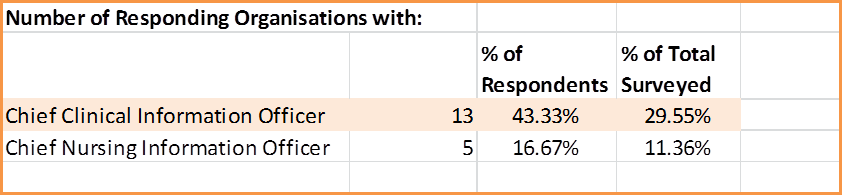 NEXT STEPS

Establish Strategy Group
Produce options appraisal
Strategy Group decide on which option to adopt